Участие представителя Профсоюза в работе комиссии при проведении специальной оценки условий труда
Ковалев Константин Вадимович,
главный технический инспектор труда Профсоюза
Участие профсоюза в СОУТ
Специальная оценка условий труда (СОУТ) – является единым комплексом последовательно осуществляемых мероприятий по идентификации вредных и (или) опасных факторов производственной среды и трудового процесса  и оценке уровня их воздействия на работника с учетом отклонения их фактических значений от установленных нормативов (гигиенических нормативов) условий труда  и применения средств индивидуальной и коллективной защиты работников.
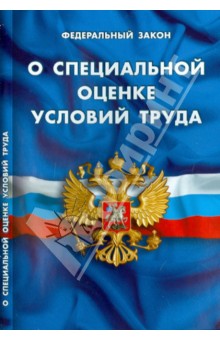 С 01.01.2014 г. вступил в силу Федеральный закон от 28 декабря 2013 г. № 426-ФЗО специальной оценке условий труда.
Участие профсоюза в СОУТ
Наличие мотивированных предложений выборных органов первичных профсоюзных организаций или иного представительного органа работников о проведении внеплановой СОУТ, в том числе подготовленных по замечаниям и возражениям работника относительно результатов СОУТ, представленных в письменном виде в выборный орган первичной профсоюзной организации.
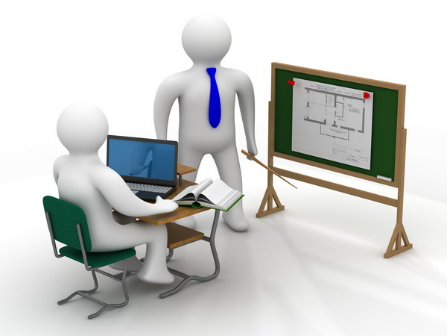 Специальная оценка условий труда на рабочем месте проводится не реже чем один раз в пять лет. Указанный срок исчисляется со дня внесения сведений о результатах проведения СОУТ в информационную систему учета в порядке, установленном требованиями Федерального закона №426-ФЗ.
Участие профсоюза в СОУТ
Роль и функции представителя профсоюза на этапе подготовки к проведению СОУТ
Необходимо внимательно изучить составленный комиссией  работодателя «Перечень рабочих мест, подлежащих специальной оценке условий труда» и проверить правильность формирования групп аналогичных рабочих мест в соответствии с требованиями части 5 статьи 9 Федерального закона №426-ФЗ .
При выявлении каких-либо действий (бездействий) со стороны работодателя, противоречащих требованиям Федерального закона № 426-ФЗ, целесообразно уведомить председателя комиссии о выявленных отклонениях.
Также рекомендуется на данном этапе организовать сбор и обобщение предложений работников по проведению измерений вредных и (или) опасных производственных факторов на рабочих местах. При этом необходимо разъяснить работникам причины, по которым те или иные факторы не подлежат измерениям при СОУТ.
Участие профсоюза в СОУТ
Роль и функции представителя профсоюза организации на этапе проведения СОУТ
1) присутствовать при проведении специальной оценки условий труда на его рабочем месте;
2) обращаться к работодателю, его представителю, организации, проводящей СОУТ, эксперту организации, проводящей специальную оценку условий труда, за получением разъяснений по вопросам проведения СОУТ на его рабочем месте.
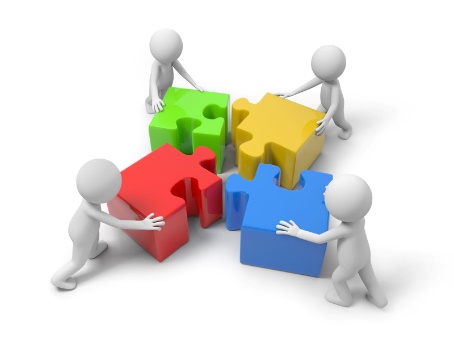 Окончательные результаты СОУТ закладываются именно на этапе идентификации, так как по ее результатам формируется не только перечни факторов, подлежащих измерениям и оценкам на каждом рабочем месте, но и определяется продолжительность их воздействия на работника.
Работодатель, работник, выборный орган первичной профсоюзной организации или иной представительный орган работников вправе обжаловать результаты проведения СОУТ в судебном порядке.
Участие профсоюза в СОУТ
Роль и функции представителя профсоюза на этапе реализации результатов СОУТ
Специальная оценка условий труда преследует фактически одну основную цель – подтверждение наличия или отсутствия условий, дающих право работнику на получение определенных законодательством компенсаций и льгот.
Конкретные размеры повышения оплаты труда устанавливаются работодателем с учетом мнения представительного органа работников в порядке, установленном статьей 372 Трудового кодекса РФ для принятия локальных нормативных актов, либо коллективным договором, трудовым договором.
«Мероприятия, направленные на создание благоприятных (комфортных) условий труда». Эти мероприятия финансируются из прибыли и могут рассматриваться как проявление социальной ответственности работодателя. 
Включение в План этой группы мероприятий – целиком на ответственности представителя профсоюзной организации.
Участие профсоюза в СОУТ
Роль и функции представителя профсоюза на этапе реализации результатов СОУТ
Специальная оценка условий труда преследует фактически одну основную цель – подтверждение наличия или отсутствия условий, дающих право работнику на получение определенных законодательством компенсаций и льгот.
Конкретные размеры повышения оплаты труда устанавливаются работодателем с учетом мнения представительного органа работников в порядке, установленном статьей 372 Трудового кодекса РФ для принятия локальных нормативных актов, либо коллективным договором, трудовым договором.
«Мероприятия, направленные на создание благоприятных (комфортных) условий труда». Эти мероприятия финансируются из прибыли и могут рассматриваться как проявление социальной ответственности работодателя. 
Включение в План этой группы мероприятий – целиком на ответственности представителя профсоюзной организации.
Участие профсоюза в СОУТ
Государственный контроль (надзор) и профсоюзный контроль за проведением СОУТ
В случае обращения представителя профсоюзной организации, работника или иного лица в государственную инспекцию труда по вопросу, находящемуся на рассмотрении соответствующего органа по рассмотрению индивидуального или коллективного трудового спора
Профсоюзный контроль за проведением СОУТ
Профсоюзный контроль за соблюдением требований Федерального закона № 426-ФЗ осуществляется техническими инспекциями труда соответствующих профессиональных союзов…
…У профсоюзов появляется действенный рычаг воздействия на решения, принимаемые комиссией по проведению СОУТ. Но применять этот рычаг необходимо профессионально и исключительно в целях улучшения условий труда…
СПАСИБО ЗА ВНИМАНИЕ!
Россия, 119119, г. Москва, Ленинский пр-т, 42
Тел.: +7 495 930-69-74
rogwu@rogwu.ru
www.rogwu.ru